Игра «Один»- «Много»Воспитатель: Кривопалова М.С.2021 г.
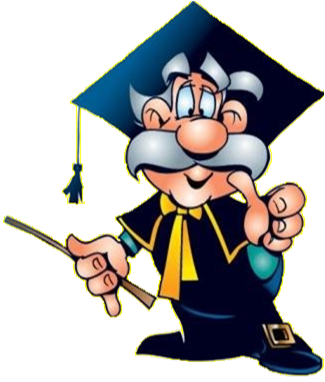 Цель: закрепление с понятий «Один», «Много». Способствовать употреблению этих понятий в речи .
Описание
Ребенок должен определить количество предметов на картинке помощью понятий «много» (оранжевый цвет) и «один» (зеленый цвет), кликнув (самостоятельно или с помощью педагога) мышкой на правильном ответе. В случае неправильного ответа слайд не переключится что будет сопровождаться соответствующим звуком.
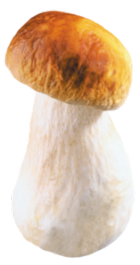 ОДИН
МНОГО
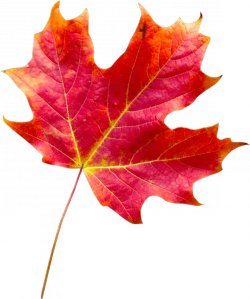 ОДИН
МНОГО
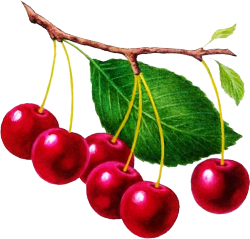 ОДИН
МНОГО
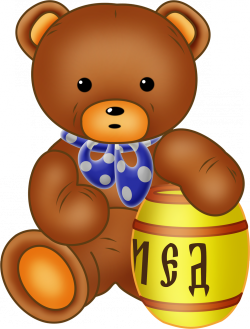 ОДИН
МНОГО
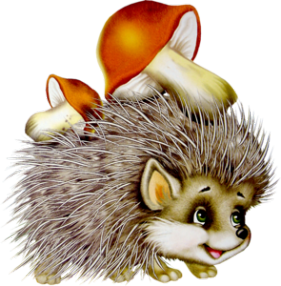 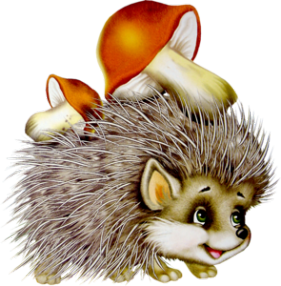 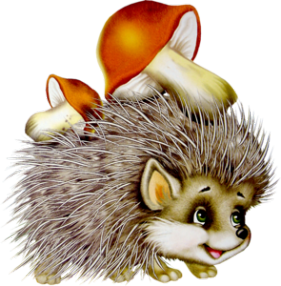 ОДИН
МНОГО
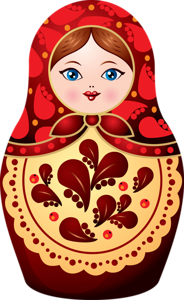 ОДИН
МНОГО
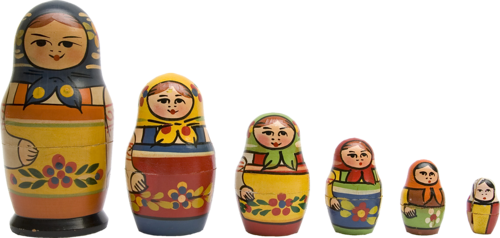 ОДИН
МНОГО
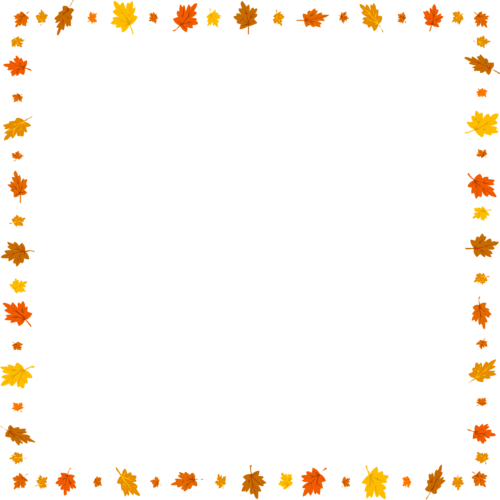 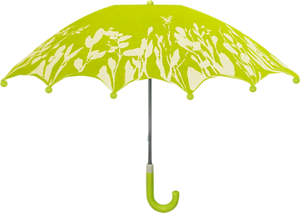 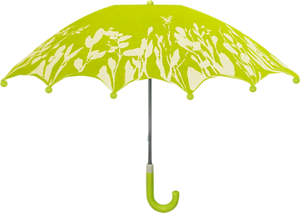 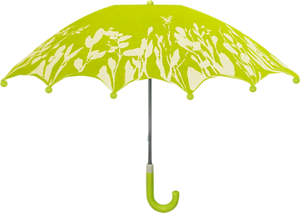 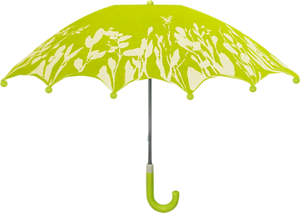 ОДИН
МНОГО
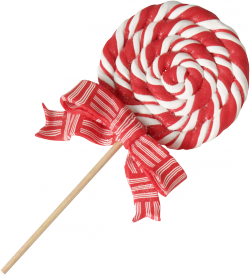 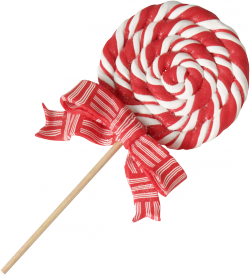 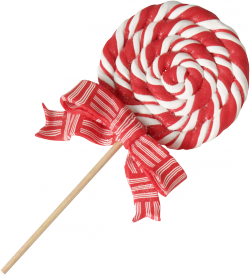 ОДИН
МНОГО
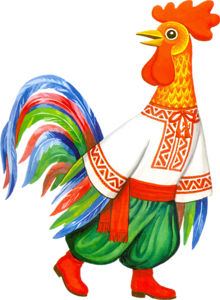 ОДИН
МНОГО
Умнички!
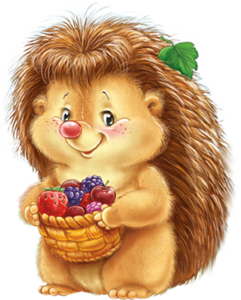